KHỞI ĐỘNG
Cùng lắng nghe bài hát sau:
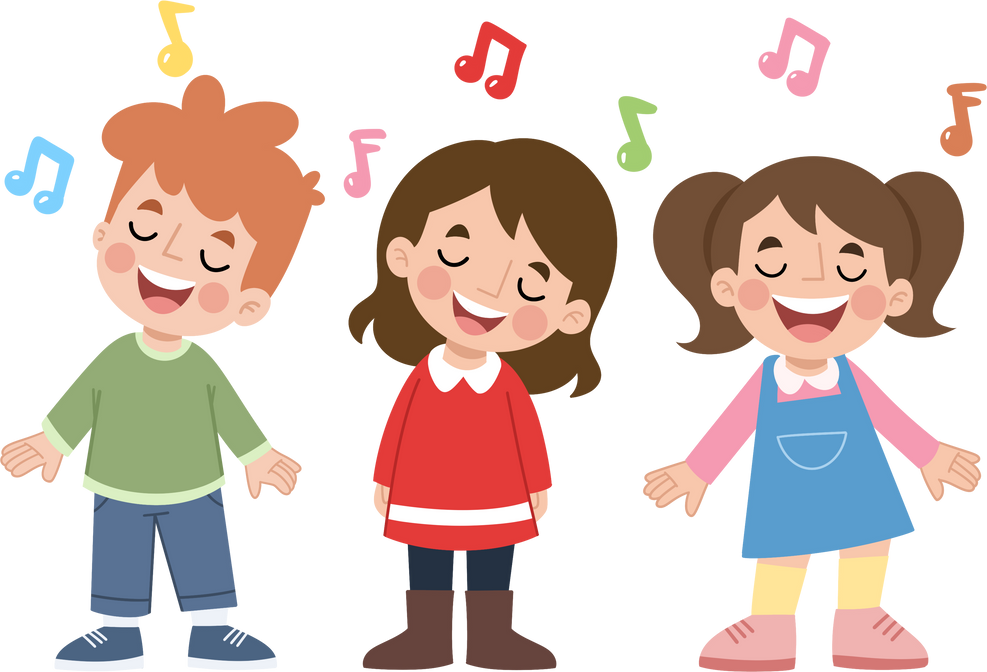